Dictators of Europe
US Honors
Why do Dictator rise in Europe in so many countries?
Economic instability (Great Depression)
Weak governments (new governments created from the Treaty of Versailles)
Lingering trauma from WWI
People in Europe are poor, hungry, and frustrated.  They are looking for someone to help solve their problems
How does Economic instability lead to political instability?
Fascism
Fascism was originally the government of Italy under Benito Mussolini
Fascism is the governmental system adopted in Italy, Germany, and Japan in the 1930s and 1940s (no coincidence that these are the Axis powers)
Characteristics:
Conservative (on the political spectrum) - FAR RIGHT
Few Freedoms (Freedom of Speech, Freedom of the Press, etc.)
Total conformity to the ideal - attacks on individualism and pluralism
Strong Nationalism
Glorifies military service and military action (militarism)
1 dictator, who holds all the power, and controls the country
Desire for power, and expansion of national borders
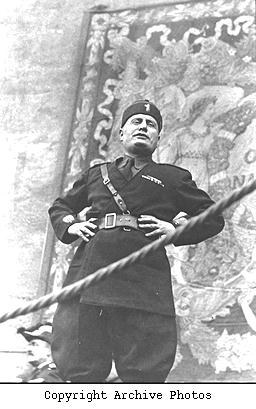 Benito Mussolini
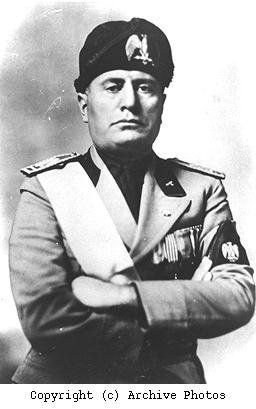 Founder of the Fascist Party
Marched on Rome and overthrew the King in 1922
First Fascist State in Europe
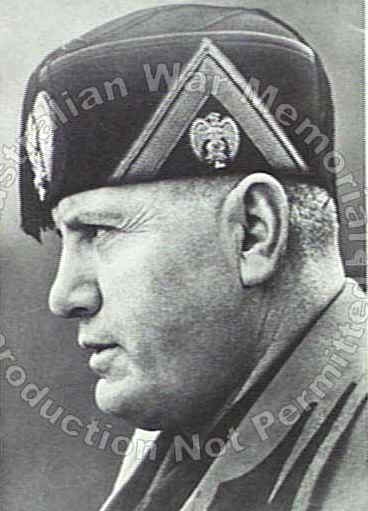 Curbed Free speech and free press
Suppressed all opposition
Wanted to create a modern Roman Empire (retake territories that were part of the Roman Empire)
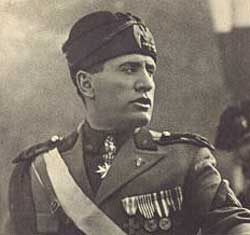 Communism
Economic elements - state-controlled economy, no private enterprise or property
Political elements - one political party, suppress opposition
Far LEFT on the political spectrum (extreme liberalism)
Theory vs. Practice 
Theoretical communism: Equality, Total Freedom, no government, no police, no law, because everyone does the right thing and shares everything
In practice: Limit personal freedoms, 1 dictator, strong sense of nationalism, values the state over individualism, desire to expand borders, totalitarianism
Sound familiar?
In theory, Fascism and communism are polar opposites.  But in practice: They are almost identical
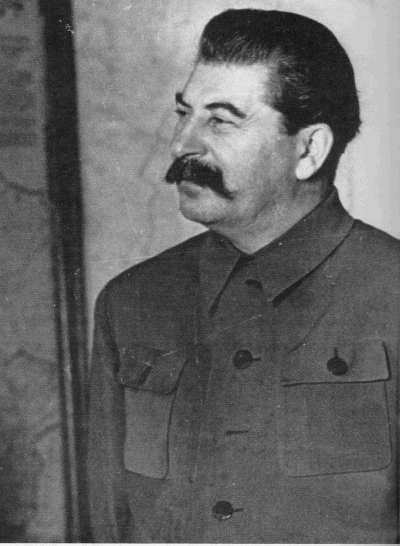 Joseph Stalin
Secretary General under Lenin
Took power in the USSR in 1928
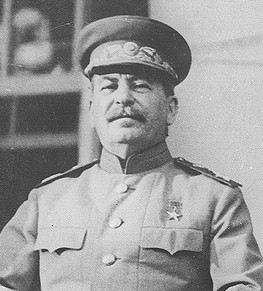 Began the collectivization of peasant plots (seizing private property
Silences all opposition and critics of his policies (work camps, assassinations)
Severe oppression of his people
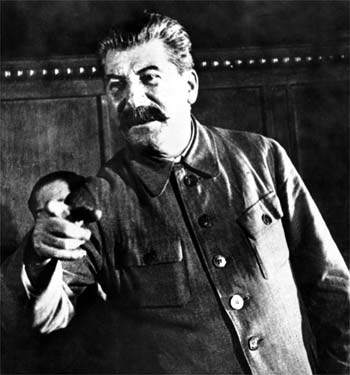 The Great Purge - he imprisoned educated people who criticized him
Hideki Tojo
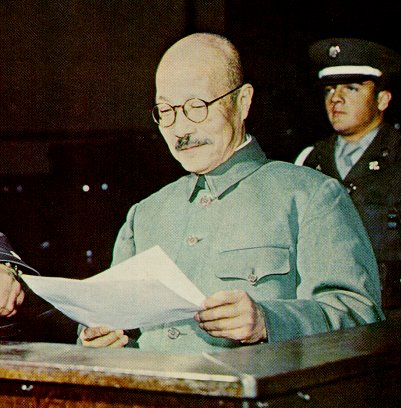 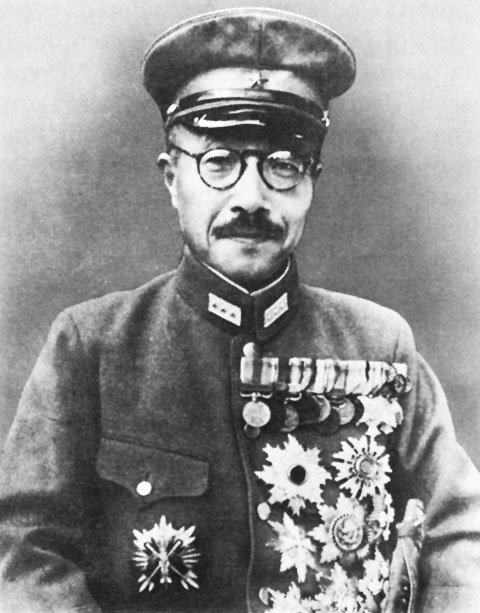 Prime Minister of Japan from 1941-1945
sought to consolidate control of the government
Expanded the military
Was an expansionist
Masterminded the attack on Pearl Harbor
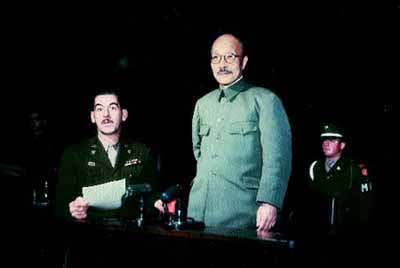 Later convicted as a war criminal and executed
He is blamed for Japan’s wartime disaster
Nazism
An example of Fascism
One added element: Genocide of “undesirable” people
Poles, Hungarians, Russians, Jews, Roma (Gypsies), those with physical or mental disabilities, etc.
Adolf Hitler
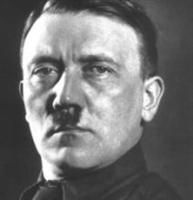 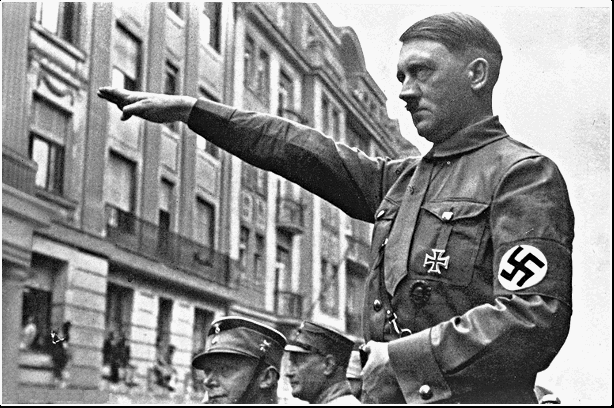 Became chancellor of Germany 
Was granted emergency powers (Germany was in an economic crisis)
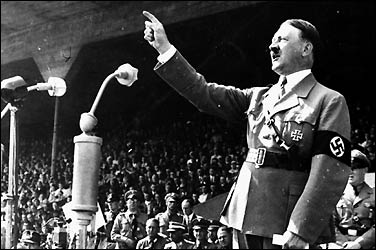 Transformed Germany’s Republican government into a dictatorship and appointed himself the leader (Fuhrer)
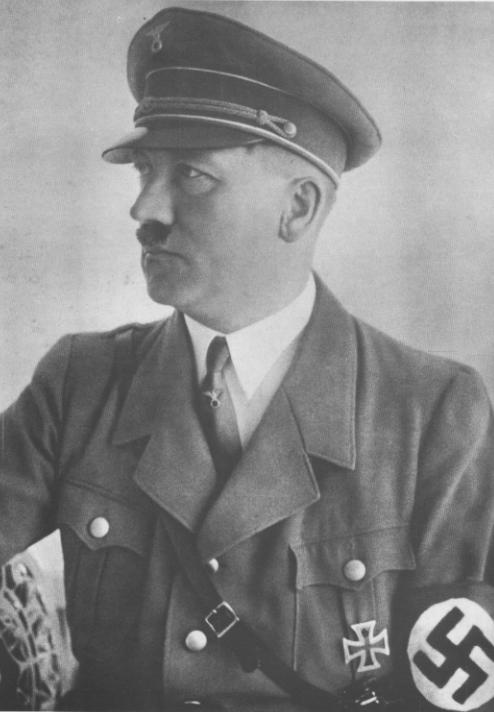 Nazis exercised total control of everyday life

Demanded that Germans give everything to the Nazi party
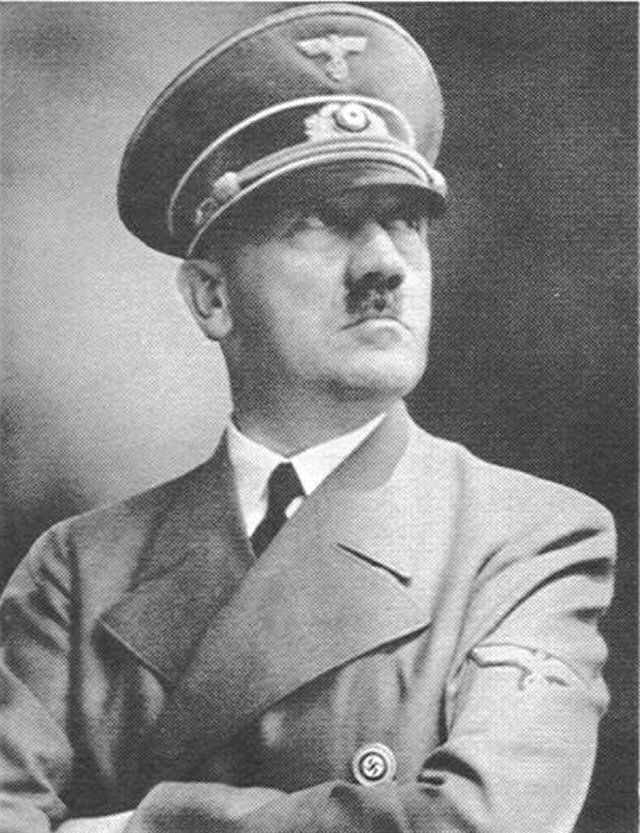 Created the Storm Troopers
Gestapo (Secret Police) 
Targeted political radicals (communists, anarchists)
Began a campaign of harassment of German Jews
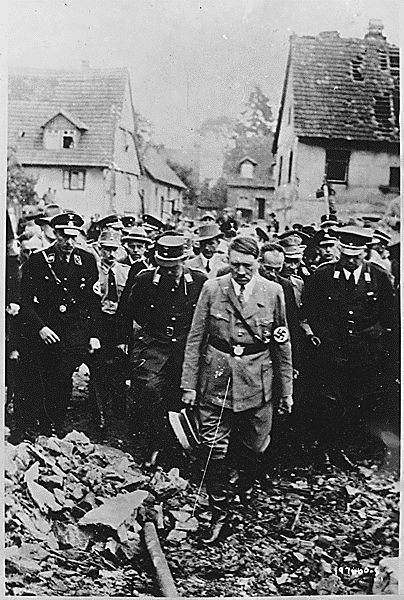 Well Known for his “Final Solution”